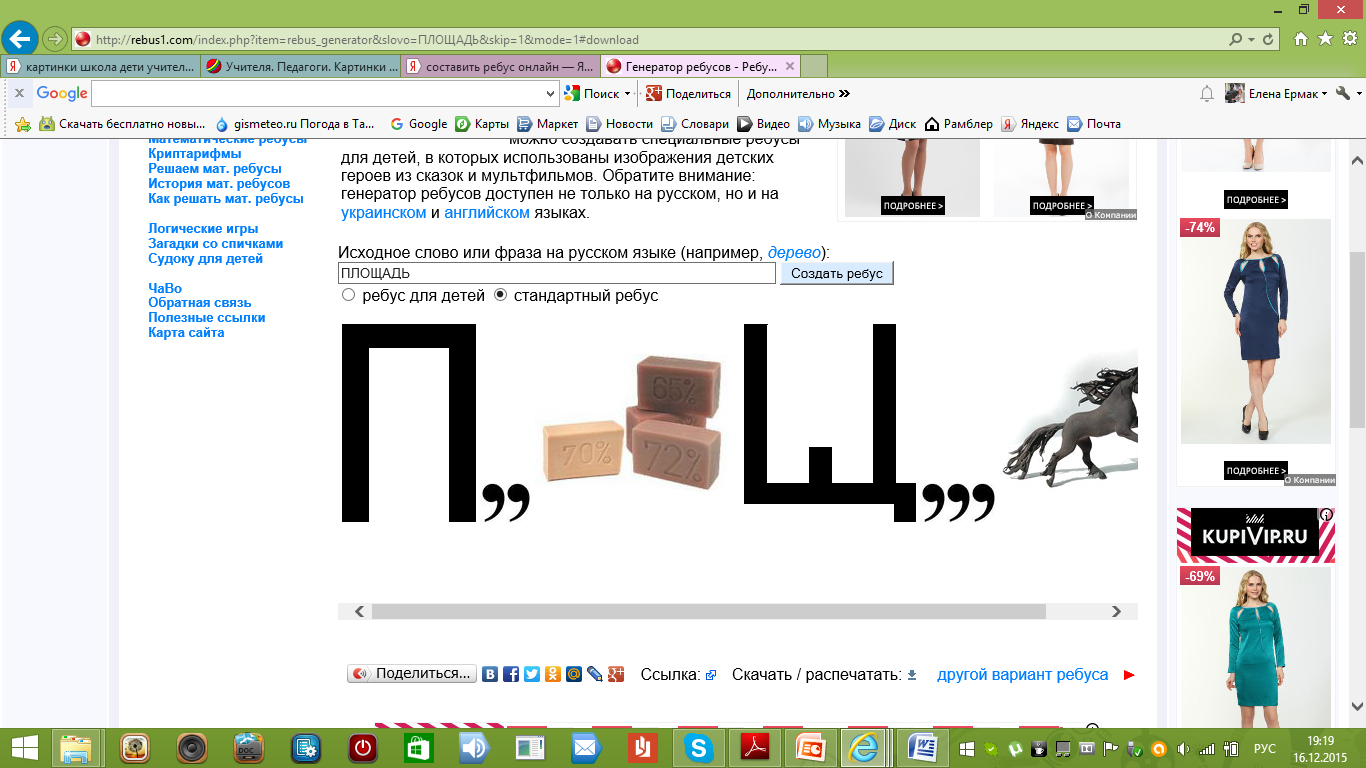 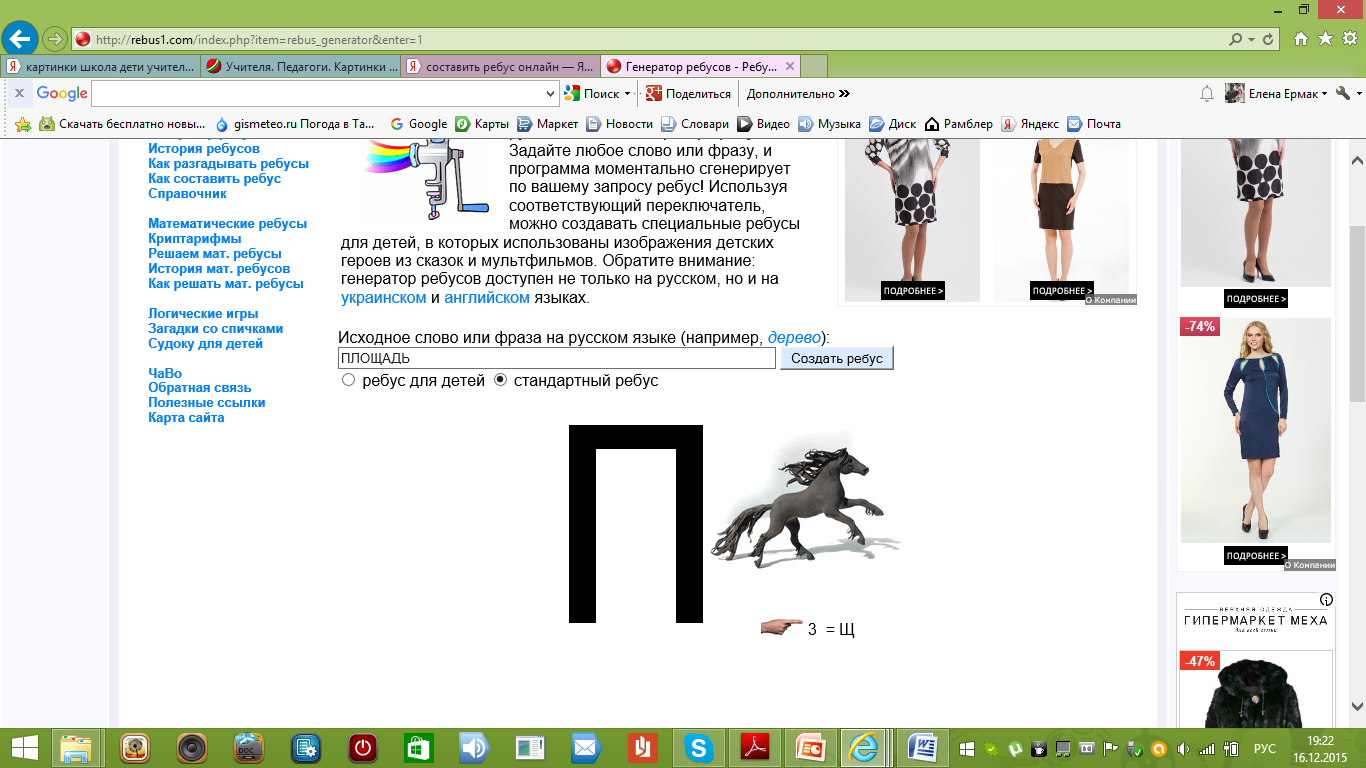 ПЛОЩАДЬ
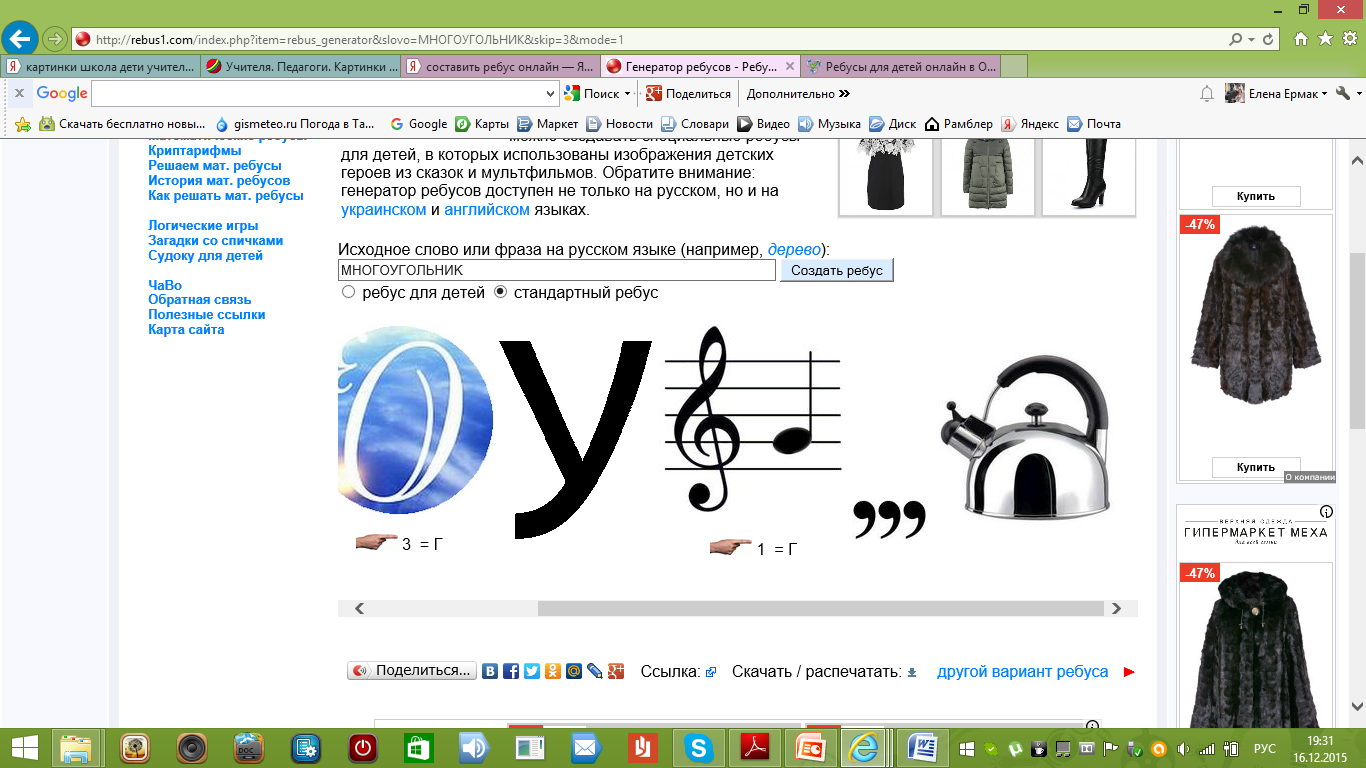 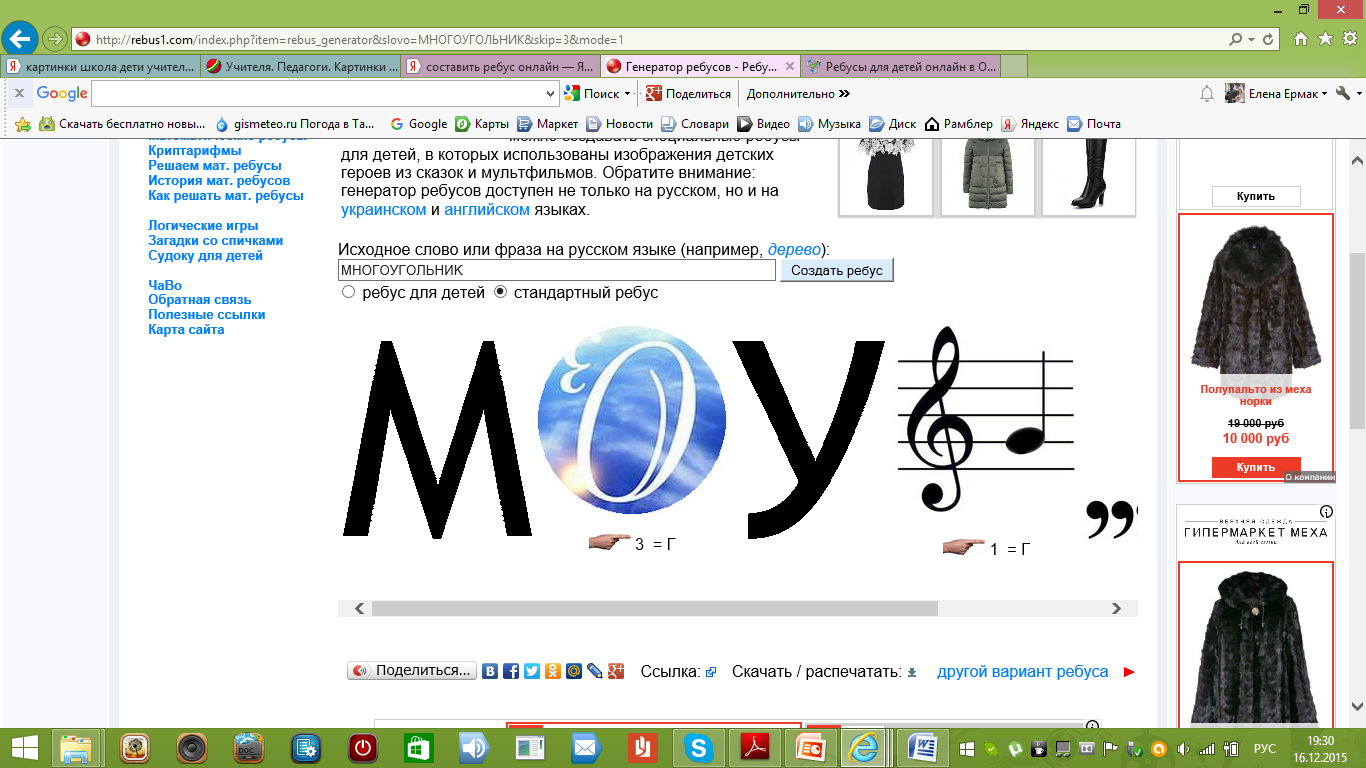 МНОГОУГОЛЬНИК
Решение задач по теме : «Площадь многоугольника»
Геометрия полна приключений, потому что за каждой задачей скрывается приключение мысли. Решить задачу – это значит пережить приключение. 
(В. Произволов)
Проверь себя
b
a
h
Проверь себя
b
c
h
a
Проверь себя
b
h
a
a
d
c
Проверь себя
Проверь себя
Проверь себя
Проверь себя
Готовимся к экзамену
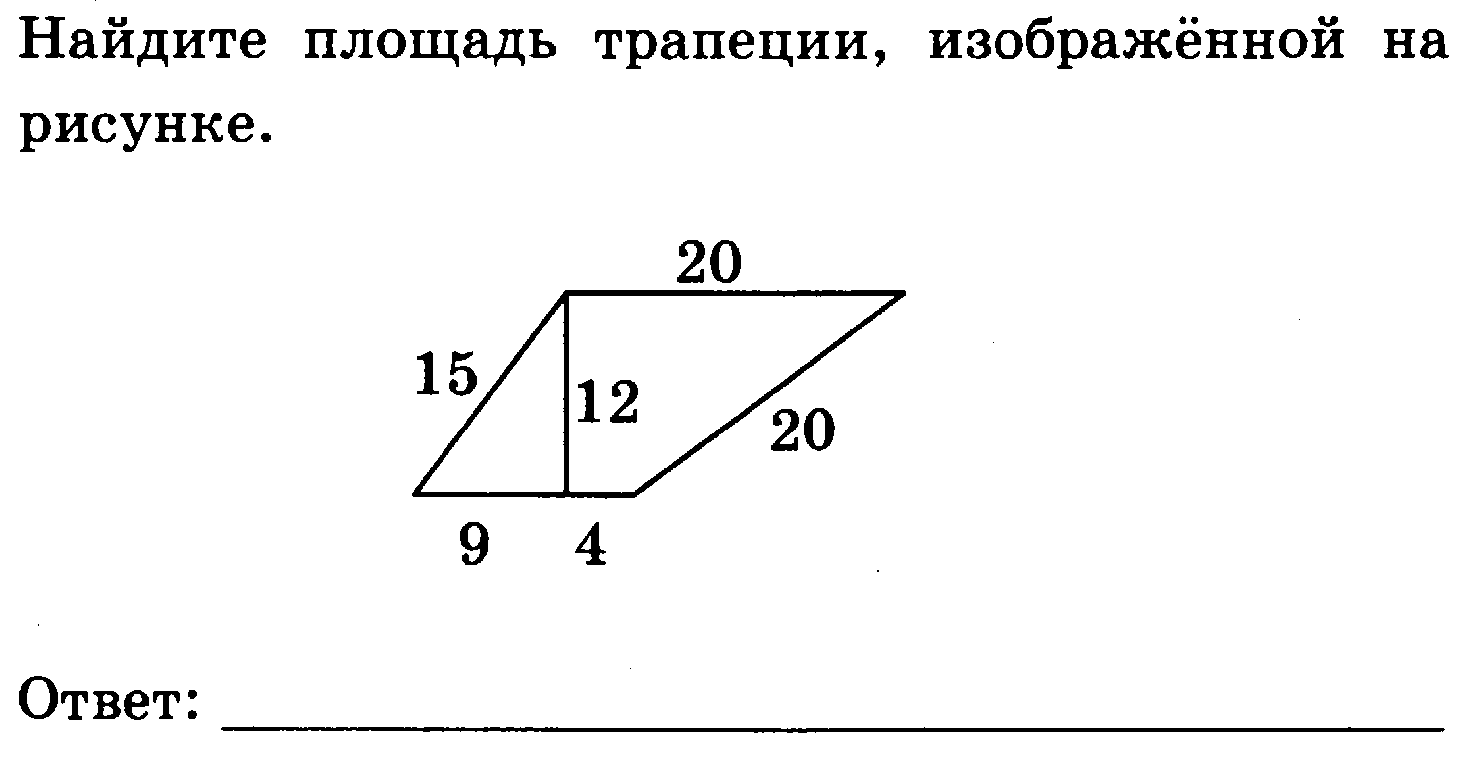 Готовимся к экзамену
Проверь себя (тест)
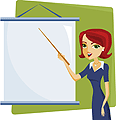 Решите задачи
№1
       В параллелограмме KMPT диагональ MT перпендикулярна стороне KM,   KM = 13 см,  
    MT = 5 см. Найдите площадь параллелограмма и его высоты, если   MP = 14 см.
№2
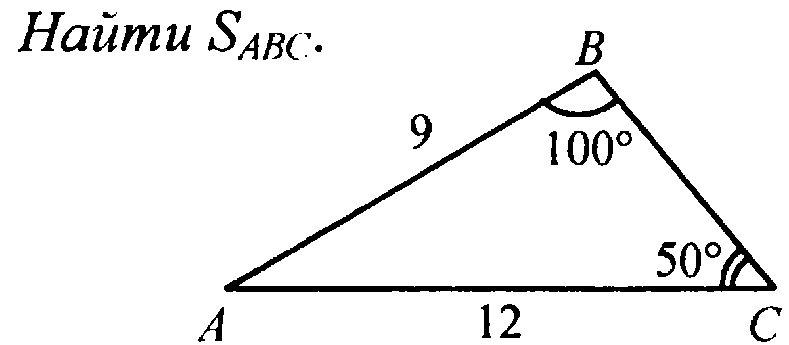 Кроссворд «Знатоки геометрии»
По горизонтали:
3. Ромб с прямым углом
Кроссворд «Знатоки геометрии»
По горизонтали:
3. Ромб с прямым углом
Кроссворд «Знатоки геометрии»
По горизонтали:
4. Часть плоскости, занимаемая многоугольником
Кроссворд «Знатоки геометрии»
По горизонтали:
4. Часть плоскости, занимаемая многоугольником
Кроссворд «Знатоки геометрии»
По горизонтали:
5. Сторона прямоугольного треугольника
Кроссворд «Знатоки геометрии»
По горизонтали:
5. Сторона прямоугольного треугольника
Кроссворд «Знатоки геометрии»
По вертикали:
7. Параллелограмм с равными сторонами
Кроссворд «Знатоки геометрии»
По вертикали:
7. Параллелограмм с равными сторонами
Кроссворд «Знатоки геометрии»
По вертикали:
8. Самая большая сторона прямоугольного треугольника
Кроссворд «Знатоки геометрии»
По вертикали:
8. Самая большая сторона прямоугольного треугольника
Кроссворд «Знатоки геометрии»
По горизонтали:
6. Параллелограмм с прямым углом
Кроссворд «Знатоки геометрии»
По горизонтали:
6. Параллелограмм с прямым углом
Кроссворд «Знатоки геометрии»
По горизонтали:
9. Четырехугольник, у которого две стороны параллельны, а две другие нет
Кроссворд «Знатоки геометрии»
По горизонтали:
9. Четырехугольник, у которого две стороны параллельны, а две другие нет
Кроссворд «Знатоки геометрии»
По вертикали:
1. Отрезок перпендикуляра, соединяющий вершину многоугольника с точкой противоположной стороны
Кроссворд «Знатоки геометрии»
По вертикали:
1. Отрезок перпендикуляра, соединяющий вершину многоугольника с точкой противоположной стороны
Кроссворд «Знатоки геометрии»
По вертикали:
2. Четырехугольник противоположные стороны которого попарно параллельны
Кроссворд «Знатоки геометрии»
По вертикали:
2. Четырехугольник противоположные стороны которого попарно параллельны
Самостоятельная работа
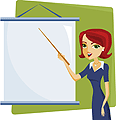 Критерии оценивания:
баллов – «5»
балла – «4»
3 балла – «4»
Менее 3 баллов – «2»
Домашнее задание
Выполнить задания по карточкам, повторить формулы для вычисления площадей многоугольников
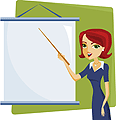